T.C İnkılap Tarihi Ve AtatürkçülükÖzet
Arif ÖZBEYLİ
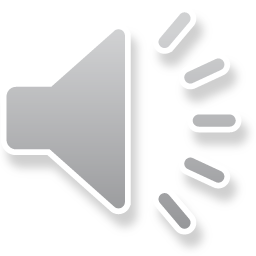 www.tariheglencesi.com
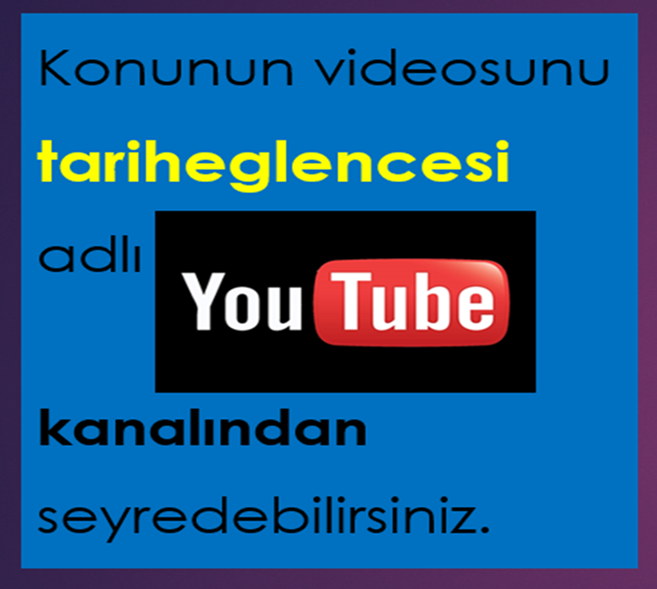 ARİF ÖZBEYLİ
www.tariheglencesi.com
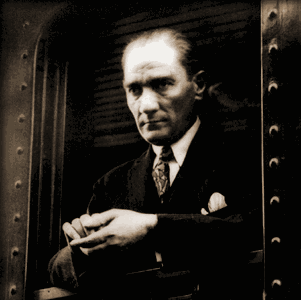 www.tariheglencesi.com
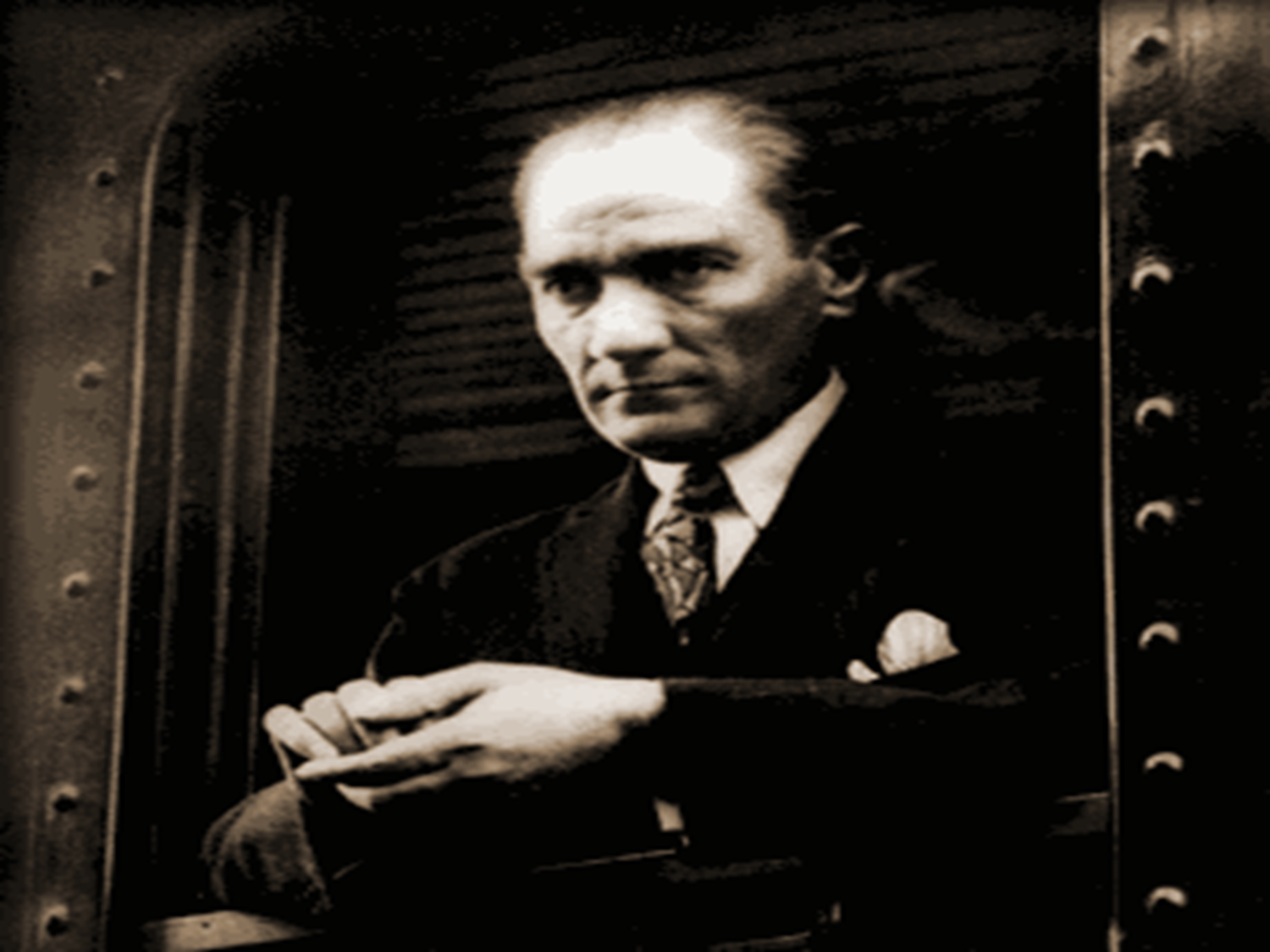 www.tariheglencesi.com
www.tariheglencesi.com
www.tariheglencesi.com
www.tariheglencesi.com
www.tariheglencesi.com
www.tariheglencesi.com
www.tariheglencesi.com
www.tariheglencesi.com
www.tariheglencesi.com
www.tariheglencesi.com
www.tariheglencesi.com
Ww
w.tariheglencesi.com
www.tariheglencesi.com
www.tariheglencesi.com
www.tariheglencesi.com
www.tariheglencesi.com
www.tariheglencesi.com
www.tariheglencesi.com
www.tariheglencesi.com
www.tariheglencesi.com
www.tariheglencesi.com
www.tariheglencesi.com
www.tariheglencesi.com
www.tariheglencesi.com
www.tariheglencesi.com
www.tariheglencesi.com
www.tariheglencesi.com
www.tariheglencesi.com
www.tariheglencesi.com
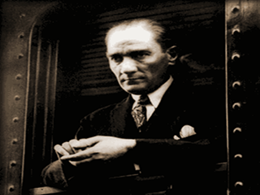 www.tariheglencesi.com
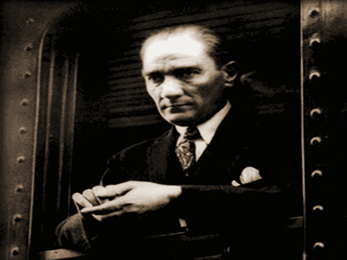 www.tariheglencesi.com